FGAI4H-S-018-A03
Geneva, 3-5 July 2023
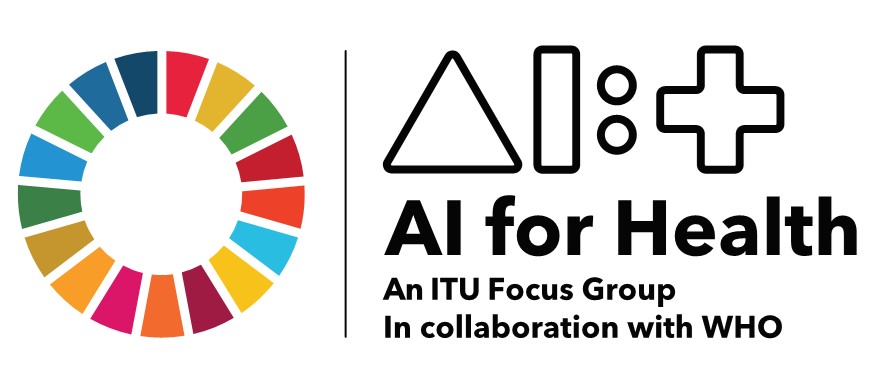 Topic Group: Outbreaks
Summary on updates
Merging of TDDs of former TG Outbreaks and TG Sanitation completed
New labeled data was generated for benchmarking
Updates in regulatory and ethical sections
3
TG Outbreaks- FG-AI4R
Motivation
Public health experts perform surveillance to detect events
If surveillance reveals unexpected patterns (signals), investigations are prompted
Surveillance intensity is constrained by budget -> AI
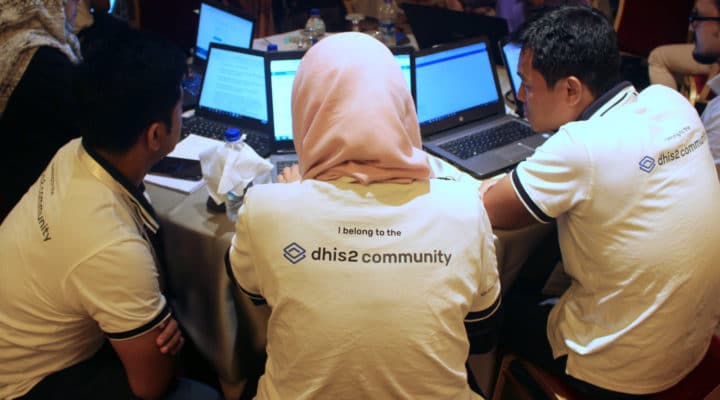 https://dhis2.org/
4
TG Outbreaks- FG-AI4R
Motivation
Surveillance uses large amounts of data:
Primary data such as lab data, sentinel networks, genomic, etc.
Secondary data such as CAB, EO, news articles, etc.
More data helps detect relevant signals earlier /  more often
5
TG Outbreaks- FG-AI4R
[Speaker Notes: Communal ablution block (CAB)
Earth observation (EO)]
Motivation
Signal detection is almost completely data-driven
AI can help humans to detect signals faster and more accurately
Leaves more time for responding to events
6
TG Outbreaks- FG-AI4R
Using AI: Objective
AI needs to produce signals that are:
Specific
Timely 
Spatially accurate
Communicate uncertainty faithfully
Reflect the expected impact on public health
TDD: Detailed description of use-cases, data, ethics, and metrics, and regulations
7
TG Outbreaks- FG-AI4R
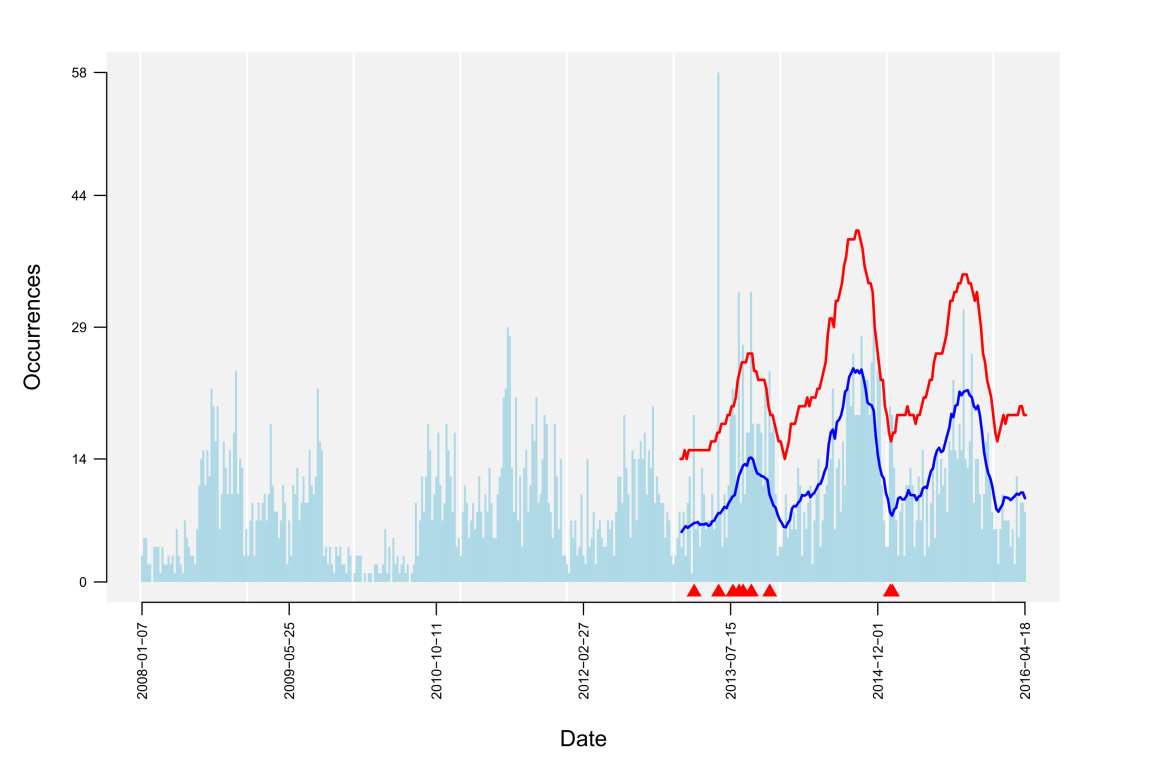 Detection of aberrant case numbers  (    )
Before merging
AI task
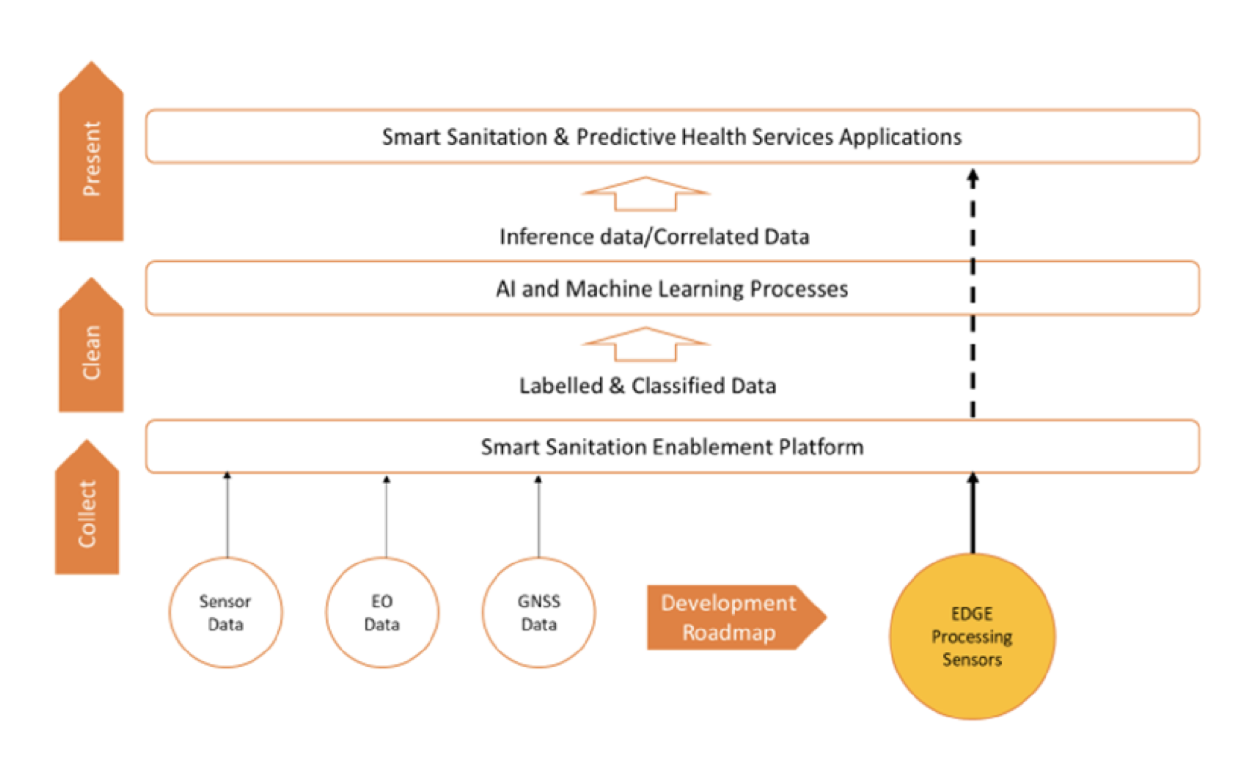 TG Outbreaks- FG-AI4R
8
[Speaker Notes: Communal ablution block (CAB) occupation sensors, water meters, and acoustic diarrheal sensors; and in the pyrolysis plant: faecal sludge moisture content, calorific values, heavy metal content, presence and severity of pathogenic contamination. 
Global navigation satellite system + Earth observation data]
Document merging
Theoretical framework applied to certain scenarios
Wastewater surveillance
Mandatory reporting systems
Discussions on hospital surveillance systems
Search for partners for Global Initiative
International public health researchers
Hospital chains
9
TG Outbreaks- FG-AI4R
Using AI: Ethics
General updates and more references on
Difficulty of population level data in regards of quality of data
Bias when transferring algorithm between use-cases (hospitals, diseases, countries)
Individual-level risk due to population-level signal detection (e.g., stigma)
Equal outcome across different groups
10
TG Outbreaks- FG-AI4R
Regulation of Outbreak Detection Systems
Not Clinical Decision Support Software according to FDA
Because no critical medical data is used
Only intended as a support system
Used by health care professionals
11
TG Outbreaks- FG-AI4R
Labeled data generation
12
TG Outbreaks- FG-AI4R
Labeled data generation
13
TG Outbreaks- FG-AI4R
Open points
Run benchmarks with new data sets & write about it
Discuss with potential partners for Global Initiative
14
TG Outbreaks- FG-AI4R